Hard power Soft Power Sharp power
Pasquale Iuso
Corso di Laurea Magistrale in Politiche Internazionali e della Sostenibilità
Storia e geopolitica del Novecento
Hard power e Soft power*
Hard power e Soft power sono strumenti attivi di politica estera (anche oggi) che gli Stati utilizzano per affermarsi o per tutelare i propri interessi nazionali sul piano internazionale.
La guerra russo-ucraina ha rimesso in discussione il rapporto tra Hard e Soft Power
La differenza tra HARD POWER e SOFT POWER, quindi, risiede  nella forma di potere che un paese usa nel trattare con le altre nazioni.
Esiste un momento in cui l’hard e il soft power iniziano a confrontarsi ed è rappresentato dalla fine della guerra fredda.
Non è casuale che la teoria del soft power viene definita concretamente negli anni ‘90 (esistono forme precedenti lontane nel tempo ma non erano codificate in una teoria).
*spunti tratti dall’intervento del Dott. L.Trapassi, Teramo aprile 2022
Hard power e Soft power
Autore è Joseph Nye, professore statunitense d’ispirazione liberale: «la potenza di un attore internazionale non si compone solo dei più tradizionali aspetti materiali, come quelli rappresentati dalle risorse economiche e militari a sua disposizione, ma anche di quelli immateriali, legati per esempio alla cultura e agli ideali che questa incarna» 
Si concretizza nella «capacità di saper spingere gli altri attori a tenere condotte conformi ai desideri di chi lo possiede, in virtù della forza attrattiva dei suoi valori, dei suoi modelli culturali e delle sue pratiche politiche, e senza il bisogno di impiegare né la forza né puntuali incentivi economici».
*) J.Nye, Il soft power, Torino, Einaudi 2005
Hard power e Soft power
J.Nye coniò il termine soft power nel suo volume Bound to Lead (1990) ripreso ed approfondito più volte per far fronte alle critiche del mondo politico e militare USA che non comprendevano il concetto fino al 2004 quando, dopo l’11 settembre e la seconda guerra irakena, Nye pubblica Soft power: The means to success in world politics (2004) e poi Il futuro del potere (2011)
Dopo aver esaminato le risorse del potere militare ed economico americano, Nye intuì che mancava qualcosa: la capacità di influenzare gli altri attraverso l’attrazione e la persuasione piuttosto che semplicemente con la coercizione e il pagamento.

*) J. Nye (2017) Soft power: origini e progresso politico di un concetto. Comunicazioni Palgrave . 3:17008 doi: 10.1057/palcomms.2017.8.
Soft Power
Il soft power è la capacità di far sì che “gli altri desiderino i risultati che desideriamo” (, e più in particolare “la capacità di raggiungere obiettivi attraverso l’attrazione piuttosto che la coercizione. Nye, 2004a, p.5, MAXIME GOMICHON, MAR 8 2013, https://www.e-ir.info/2013/03/08/joseph-nye-on-soft-power/
Hard power
L'hard power è "la capacità di indurre gli altri ad agire in modi contrari alle loro preferenze e strategie iniziali". Si tratta della capacità di costringere, attraverso minacce e incentivi (Nye, 2011, p.11 in MAXIME GOMICHON, MAR 8 2013.  https://www.e-ir.info/2013/03/08/joseph-nye-on-soft-power/
Smart Power
Nye fa discendere da Hard e Soft power uno Smart Power come combinazione fra i due che produce una Leadership Strategica. 
L’approccio allo smart power nasce dalla consapevolezza che il soft e l’hard power non costituiscono semplici strumenti neutrali da esercitare in modo indipendente. 
Lo smart power nel XXI secolo non consiste nel massimizzare il potere o nel preservare l’egemonia, bensì nel trovare i modi di combinare le risorse in strategie di successo in un nuovo contesto caratterizzato dalla diffusione del potere e dall’ascesa di altri attori 
*) A.Valenti, Cos’è lo smart power in https://jeuneurope.com/cosa-e-lo-smart-power/
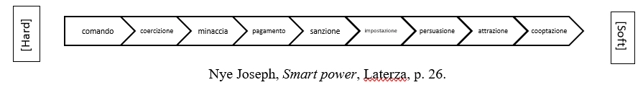 Hard power
Con il termine HARD POWER quindi facciamo riferimento ad indici di potenza  tangibili, ossia un complesso di elementi che costituiscono la potenza di un  Paese.
Fino alla fine della seconda guerra mondiale e  poi in modo leggermente differenti lungo gli anni della guerra fredda, i paesi ragionano in termini di Hard Power considerato sul terreno competitivo, concorrenziale e/o di conflitto vero e proprio. 
Il concetto si basava quindi su rapporti di forza misurabili in termini militari. Ma non solo. Ci troviamo infatti di fronte ad una combinazione di fattori che possono essere racchiusi nel cosiddetto «indice di potenza».
Questi elementi sono 5: il PIL (in tempi più lontani era la «ricchezza delle nazioni» (Smith), la spesa militare, la capacità di armare, la popolazione, le caratteristiche geomorfologiche del Paese
Hard power
Innanzitutto va sottolineato come gli elementi «competizione»,  «concorrenzialità» e «conflittualità» non si trovino connessi fra loro in modo automatico e prefissato. E’ necessaria la «volontà politica» di tradurli in Hard power e in una guerra vera e propria
In secondo luogo. Spesa militare e capacità di armare non sono necessariamente correlati: possiamo trovarci di fronte a 
paesi ricchi (anche molto ricchi) con una bassa spesa militare come nel caso dei paesi UE che spendono poco rispetto a quello che potrebbero perché si trovano sotto ombrello NATO o USA)
Paesi poveri o poverissimi che hanno una elevata spesa militare (vengono finanziati – per essendo failed state – con operazioni finanziarie ad hoc per interessi spesso esterni o conflitti interni )
Hard power
Passiamo alla popolazione. Nella storia paesi molto popolati, ovvero con indici demografici in crescita hanno espresso la loro forza attraverso l’utilizzo del potere militare configurando, almeno una parte di Hard power, con questo indirizzo. 
Il parametro demografico diventa ancor più interessante prendendo in considerazione l’ultimo elemento, quello geomorfologico, per due motivi:
Una popolazione ampia o in crescita all’interno di un territorio circoscritto o con minoranze al di fuori del proprio territorio, tenderà naturalmente ad espandersi
Un territorio di uno Stato dotato di vaste ricchezze in termini di risorse naturali tenderà (attraverso commercio e produzione) ad esprimere una forza militare significativa
Hard power
Il concetto di Hard power ha dominato le relazioni internazionali fino alla guerra fredda, anche se fino agli anni 30/40 ha prevalso al suo interno la tendenza ad affermare la volontà politica nazionale sul piano internazionale.
Con la nascita di un Sistema delle N.U. inteso come rete di internazionalizzazione dei rapporti politici, economici, commerciali e – in parte – militari ad un livello sovranazionale, l’Hard power non è scomparso ma si è completato pur rimanendo importante nelle relazioni internazionali
Durante la guerra fredda esprime: 
La capacità di un paese di costringere un altro paese/i a concedergli ciò che desidera sul piano internazionale non solo utilizzando il conflitto (Germania invasione della Polonia nel 1939 oppure Russia invasione dell’Ucraina nel 2022) ma anche con la sola «minaccia» (la Guerra Fredda è un conflitto che non esplode per a reciproca minaccia: Deterrenza forma di Hard power
Soft power
Con la fine della Guerra Fredda il quadro è iniziato a cambiare e si è affiancato il concetto di Soft power
Soft power: capacità di un Paese di persuadere altri paesi/e a sostenerlo, appoggiarlo, seguirlo nella sua linea di politica estera tramite mezzi non coercitivi: cultura, valori, immagine sociale, modello attrattivo e coinvolgente (ad esempio la UE e il mondo occidentale dopo il 1989 verso i paesi ex blocco comunista; allargamento UE e allargamento NATO).
Il Soft power esprime un modello di vita e di società tanto affascinante che gli altri paesi ne sono attratti e lo seguono.
Si determina a partire dagli anni 90 un nuovo modello di relazioni internazionali che era rimasto minoritario e secondario fino alla fine della Guerra Fredda
Soft power
Nei decenni precedenti ma anche molto più indietro nei secoli il Soft Power esisteva (il Mecenatismo, il Rinascimento, le Signorie erano espressioni S.P. che influenzavano e attraevano territori vicini)

Perché si afferma negli anni 90? Non è sufficiente fermarsi al crollo dell’URSS; entrando nella fase dell’unipolarismo USA (rimasta l’unica superpotenza), in parallelo, si diffonde l’idea della globalizzazione come ricetta ottimistica, il mondo ha raggiunto finalmente un equilibrio di pace, che nulla sembra poterlo modificare

il comunismo è sconfitto, l’occidente ha vinto con i suoi modelli, i dittatori vengono ridotti a consigli più miti anche con azioni unilaterali impensabili negli anni del bipolarismo (Saddam 1991 e 2003).
Soft power
Nessuno può sfidare la superpotenza
Gli USA possono far sì che il proprio dominio globale sia meno dipendente dalla forza militare e di più da un esercizio soft dell’egemonia, utilizzando proprio la superiorità di un modello generale (sociale, civile, economico, culturale) che ha vinto la GF
Gli USA sono il modello di riferimento fino alla Torri Gemelle (2001): liberalismo, pluralismo, democrazia
Scopriremo con gli anni che l’Occidente e la fase dell’unipolarismo  non aveva vinto i tanti dopoguerra che si erano aperti.
Soft power
Dagli anni 90 sono state definite le forme di esercizio del Soft power
Cultura: elemento capace – potenzialmente – di parlare da Paese al resto del mondo. Questa capacità nasce – fra i molti punti di origine – attorno alle reti degli Istituti di Cultura che dopo la 1GM i principali paesi europei istituiscono al fianco delle proprie ambasciate G. Bretagna, Francia, Germania, Italia per esempio in Europa e nei Balcani per perseguire i propri interessi nazionali e di penetrazione)
Storia del paese. Il caso italiano è stato studiato perché ha rappresentato quasi un modello: 
A) le risorse di beni immateriali a disposizione che viene utilizzato in funzione di p.e. 
B) promozione sistematica della produzione manufatturiera (export e Made in Italy), e internazionalizzazione dei prodotti e del Brand Italia (non è un caso che il Made in Italy si definisce negli anni 80 dopo la crisi del decennio precedente ed esplode negli anni 90). 
C) capacità di attrazione turistica. Promozione dell’immagine internazionale dell’Italia. 
D) il patrimonio culturale diffuso, storia (antichità, rinascimento), Altro esempio europeo è la Germania in forma diversa rispetto all’Italia: il made in Germany (affidabilità tecnologica) Il MAECI ha ben due DG che si occupano di soft power (cultura; sistema paese)
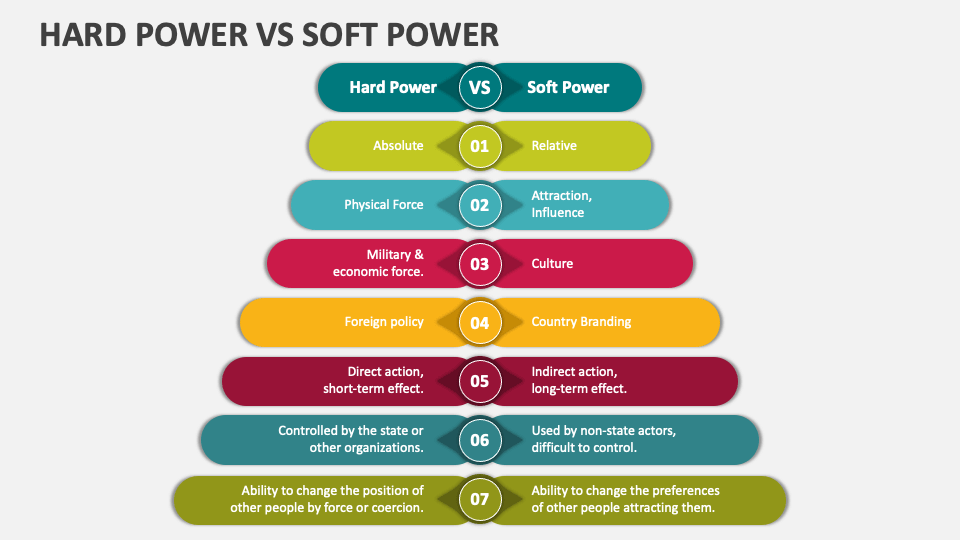 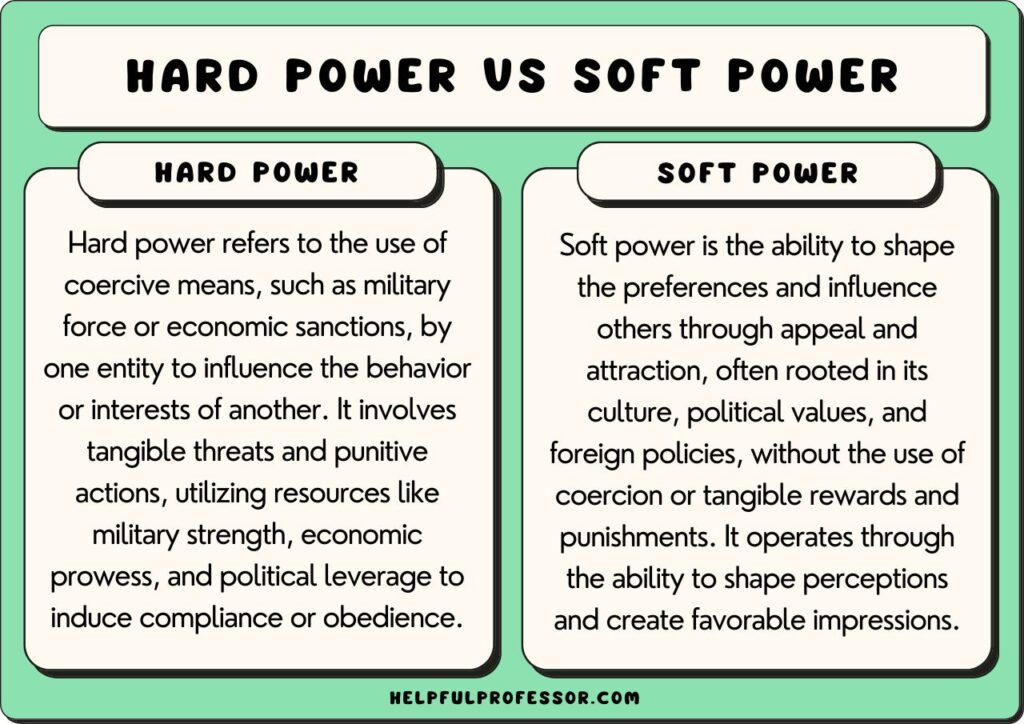 Sharp power
Oggi il Soft power (letteralmente «potere tagliente») non è più sufficiente a definire  – parallelamente all’Hard power – le relazioni internazionali
E’ necessario prendere in considerazione la nuova «onda» sulla quale viaggia il potere mondiale: la tecnologia digitale.
Dal 2000 (orientativamente con la diffusione di internet e Presidenza Obama) il nuovo campo della competizione fra i paesi è diventato (sempre più) il Cyberspace al cui interno si colloca lo Sharp power.
Lo Sharp power è la capacità di un paese di utilizzare la tecnologia digitale (compresi social media) per affermarsi o per condizionare sul piano internazionale.
Lo Sharp power è diverso sia dall’Hard Power che dal Soft Power collocandosi in una posizione mediana in quanto è uno strumento che può essere utilizzato in modo del tutto pacifico o in modo del tutto aggressivo (vedremo più avanti le guerre di IV e V generazione)
Sharp power
Può promuovere la cultura e gli altri elementi del SP in modo molto efficace (durante la pandemia l’immagine del Paese – esempio l’Italia – è stata digitalizzata e trasmessa al mondo) 
Può essere aggressivo sui social (campagne di disinformazione e fake news) ma anche nella cyberwar come vero e proprio strumento militare (esempio: gli attacchi informatici a reti di controllo o comando – li vedremo)
Lo Sharp power è ritenuto di estremo interesse strategico che ben presto è stato oggetto di studio da parte della NATO (e di altre potenze esterne) al punto che oggi è entrato a far parte degli schemi e sistemi  della cyberwar dell’Alleanza
Lo SHARP POWER è destinato a crescere con lo sviluppo tecnologico.
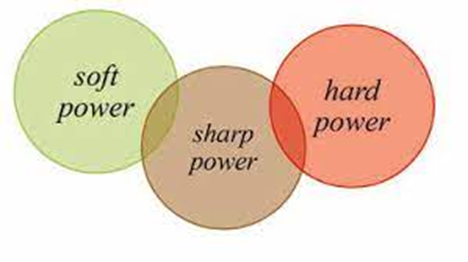 Hard Soft e Sharp power
Il conflitto russo-ucraino sta dimostrando molte cose fra le quali come i soggetti in campo stiano combattendo con un mix tra Hard e Sharp power in senso aggressivo.
E’ emerso una sorta di Hard power aggiornato, che non ha perso le caratteristiche proprie – ad esempio – della 2GM (carri armati, aerei, violenza sui civili, bombardamenti, distruzione sistematica del nemico, eccidi), ma le ha connesse ed integrate con gli elementi digitali (attacchi informatici, utilizzo delle piattaforme). Non ci troviamo di fronte ad un conflitto di V generazione e vedremo perché
Di fatto la fine della GF non ha segnato la definitiva prevalenza del Soft power. 
Avvisaglie con la Russia protagonista sono state: le guerre nel Caucaso, l’invasione della Crimea, il conflitto in Dombass, quello in Siria contro l’ISIS, quello in Libia con fazioni interne spalleggiate da potenze esterne (Russia e Turchia). 
La questione geopolitica di rilievo è il nuovo ruolo assunto dal «Grande Medio Oriente», dal «Mediterraneo allargato», dal gioco di due potenze ex-imperiali: Russia e Turchia, ma anche dall’Iran e dai paesi della penisola arabica
Sharp power. Alcune osservazioni
Negli ultimi anni i processi di globalizzazione e il cambio di paradigma tecnologico – con la prossima informatizzazione di ogni aspetto della vita– hanno alterato gli equilibri di potere*
Alla concezione prevalentemente gerarchica del potere i prossimi decenni vedranno l’affermarsi definitivo di una versione reticolare, trasversale e dunque anche più sfuggente*
Il teatro di scontro, il cyberspazio, è di per sé un’astrazione che ha più influenza sulla realtà di quanto non si sia disposti ad ammettere *
Ma lo sharp power è una novità nella forza a disposizione delle grandi potenze? La storia  ha mostrato come la  capacità di veicolare determinate informazioni, favorire una narrazione egemonica o destabilizzare regimi politici abbia scandito la lotta per la supremazia. E questo tanto nella costruzione del consenso interno, quanto nelle campagne di infiltrazione all’estero. Due dimensioni che, già durante la GF, si sono spesso sovrapposte*
Siamo in una fase dove il potere gioca su una scacchiera tridimensionale, dove la terza dimensione è rappresentata dallo Sharp power e lo spazio della competizione e del conflitto (dopo terra, mare, aria e spazio) è divenuto anche il cyberspace
* Spunti tratti Alberto Prina Cerai recenzione a P.Messa, “L’era dello sharp power. La guerra (cyber) al potere”, Pandora Rivista 2022
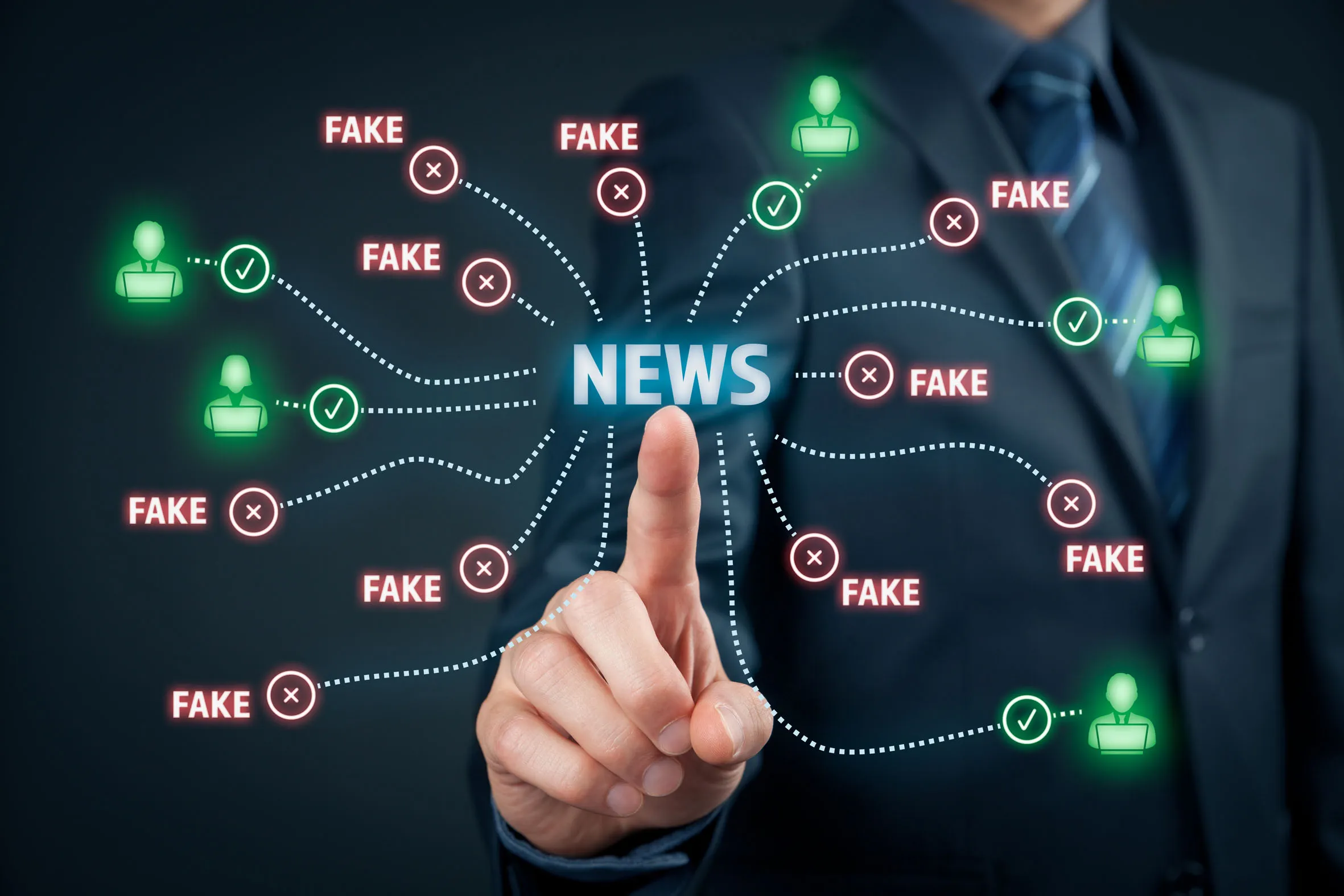